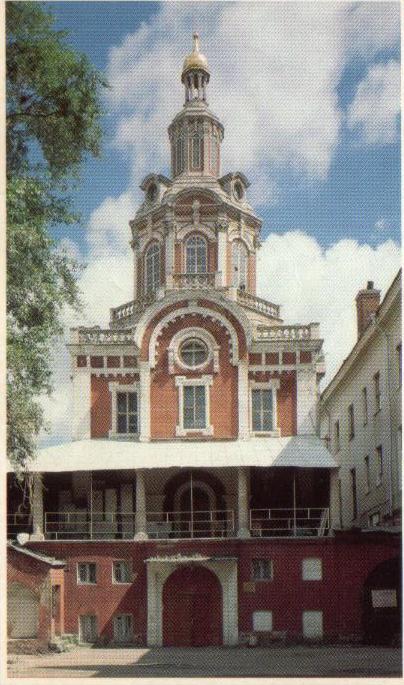 Единственным высшим учебным заведением в Москве того времени была Славяно-греко – латинская академия («Спасские школы»). В неё и решил поступить Ломоносов, скрыв крестьянское происхождение. 
15 января 1731 года он был зачислен в первый класс. Несмотря на материальные трудности и тяготы, Ломоносов первые три класса закончил за один год.
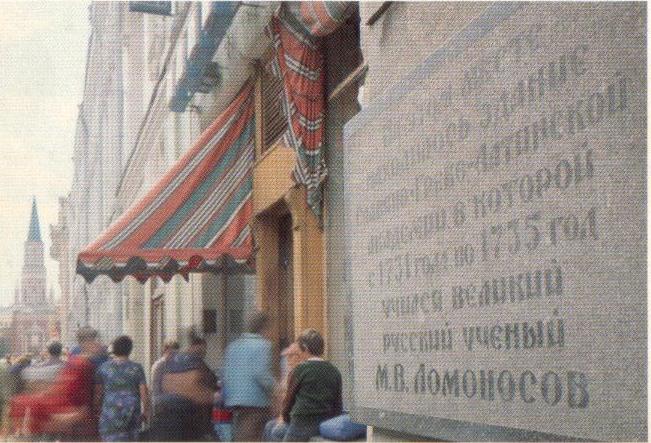 Мемориальная доска на месте бывшей Славяно-греко-латинской академии.
«Обучаясь в спасских школах, имея один алтын в день жалованья, нельзя было иметь на пропитание в день больше как на денежку хлеба и на денежку квасу, прочее на бумагу, на обувь и другие нужды. Таким образом жил я 5 лет и наук не оставлял».		Из письма Ломоносова .
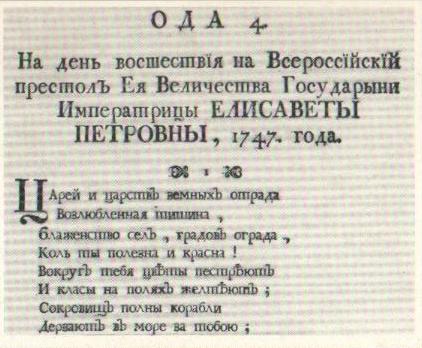 В литературном творчестве Ломоносова видное место занимают оды.
 Произведения Ломоносова были проникнуты идеями просвещения, стремлением прославить свой народ и Родину.
Первая страница оды Ломоносова.1747г.
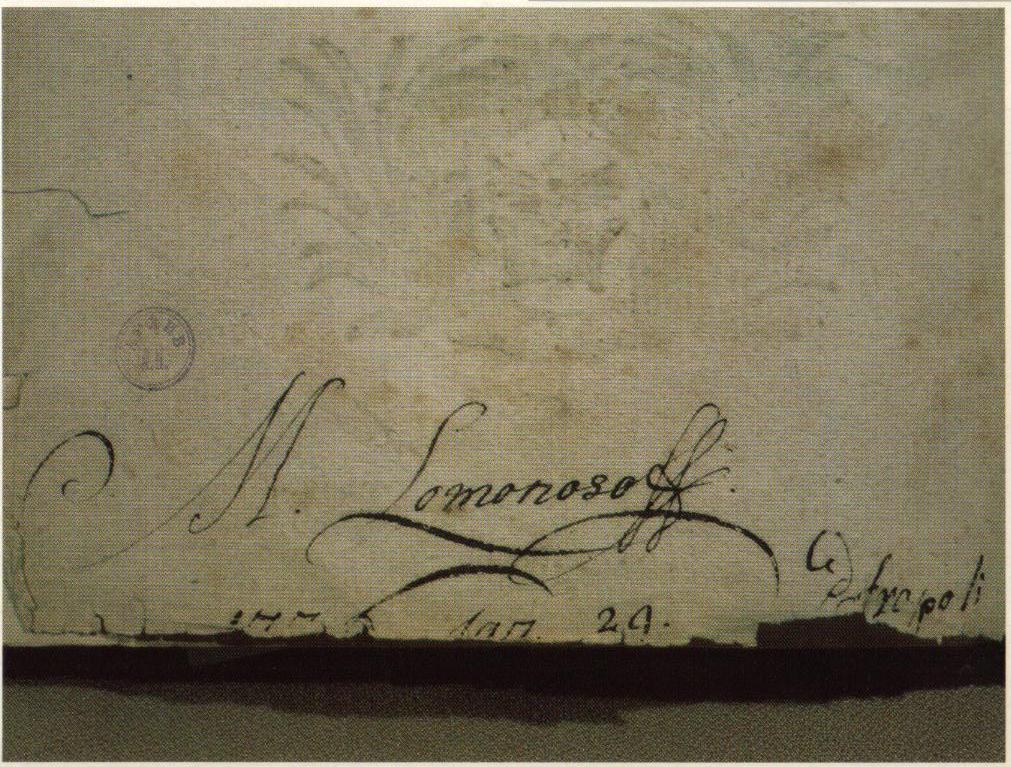 «С Ломоносова начинается наша литература; он был её отцом и пестуном; он был её Петром Великим…» 
В.Г.Белинский
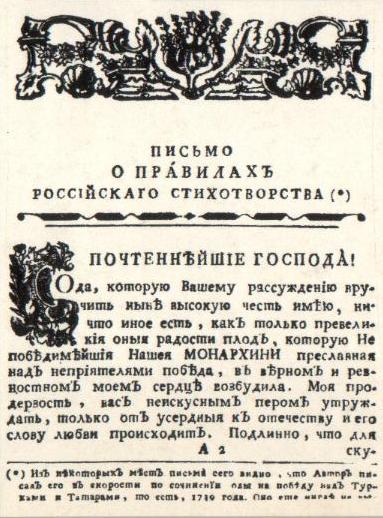 Титульный лист работы Ломоносова «Письмо о правилах российского стихотворства».1739.г.
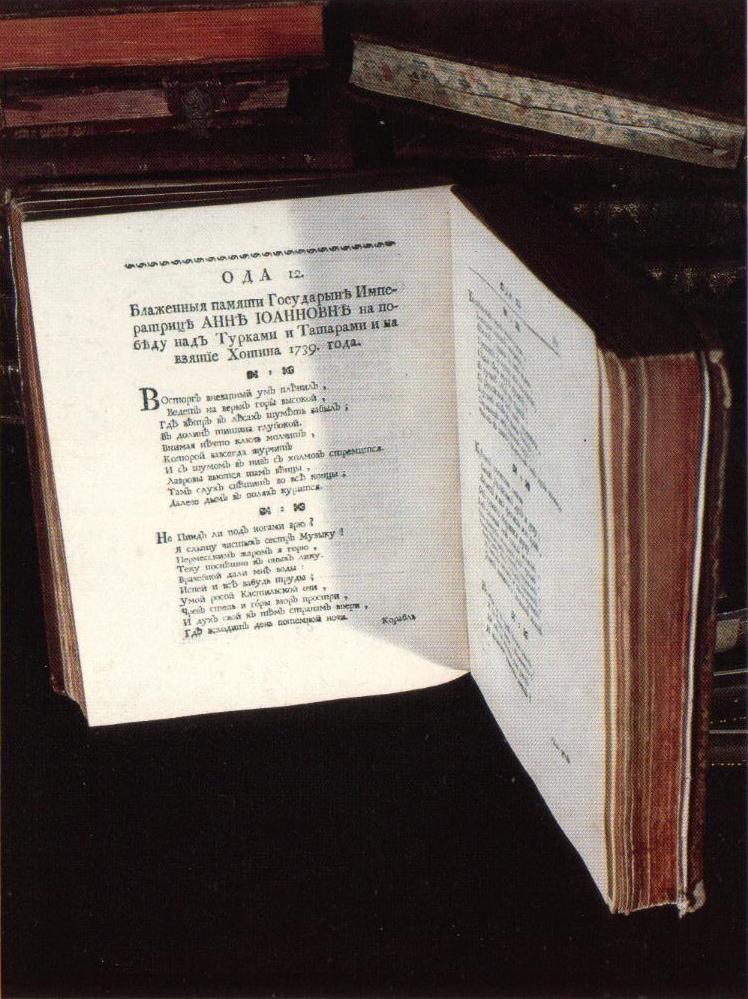 Ломоносов разработал собственную систему стихосложения. Свои предложения изложил в «Письме о правилах российского стихотворства», которое в 1739 году послал в Петербург. К письму была приложена ода «На взятие Хотина» как образец нового способа стихосложения
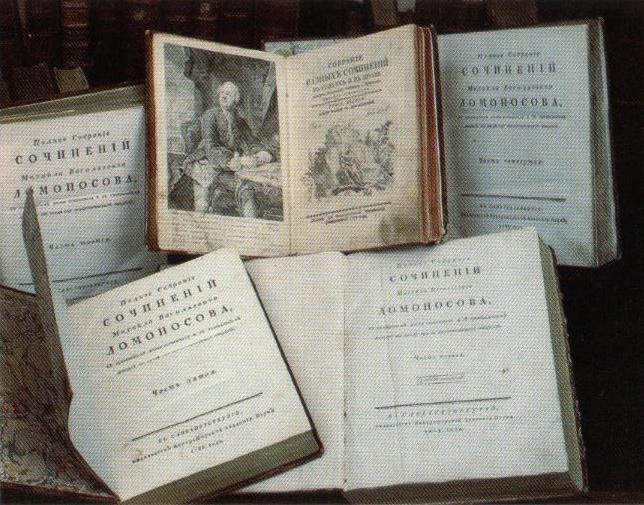 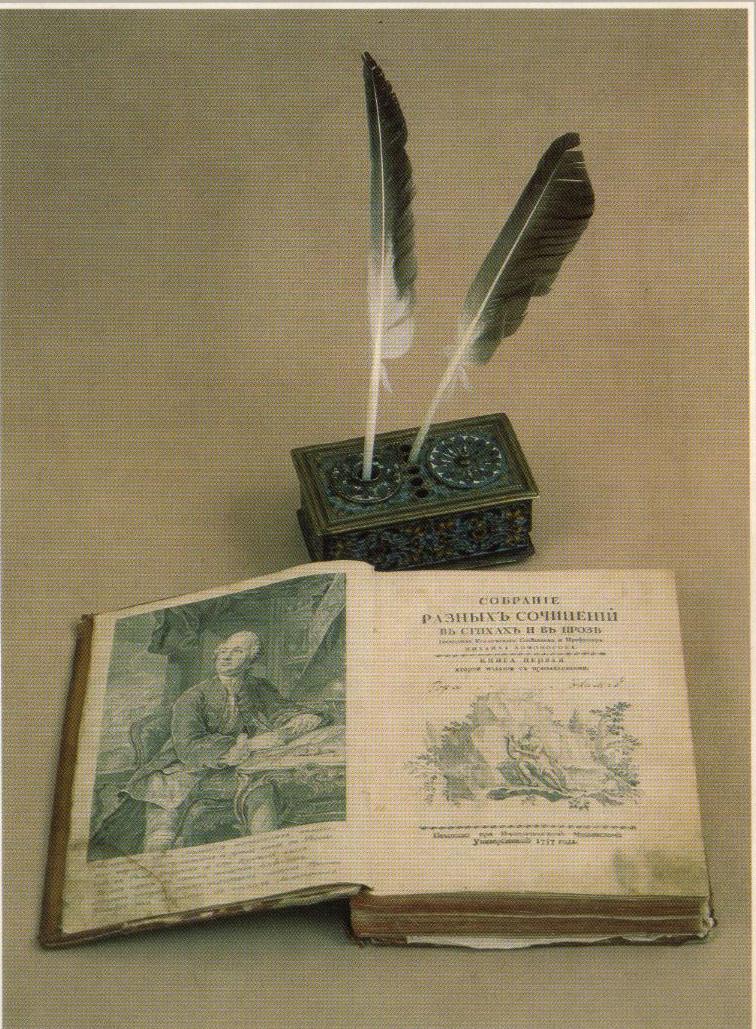 « От Ломоносова до наших дней идет живая горячая волна научного подвига и беззаветного служения Родине». 
А.А.Морозов, биограф.
Для передовых русских ученых XVIII- XIX веков труды Ломоносова были богатейшей сокровищницей научных идей, основой многих направлений отечественного естествознания.
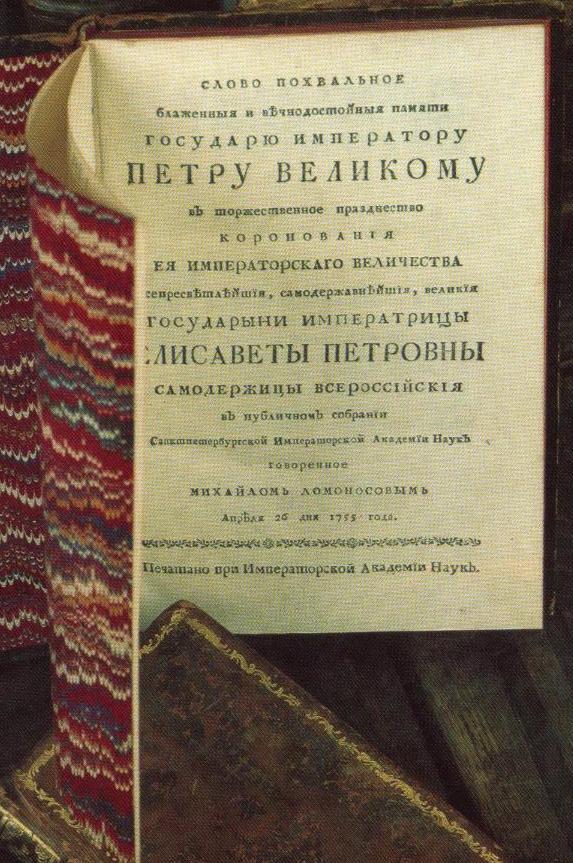 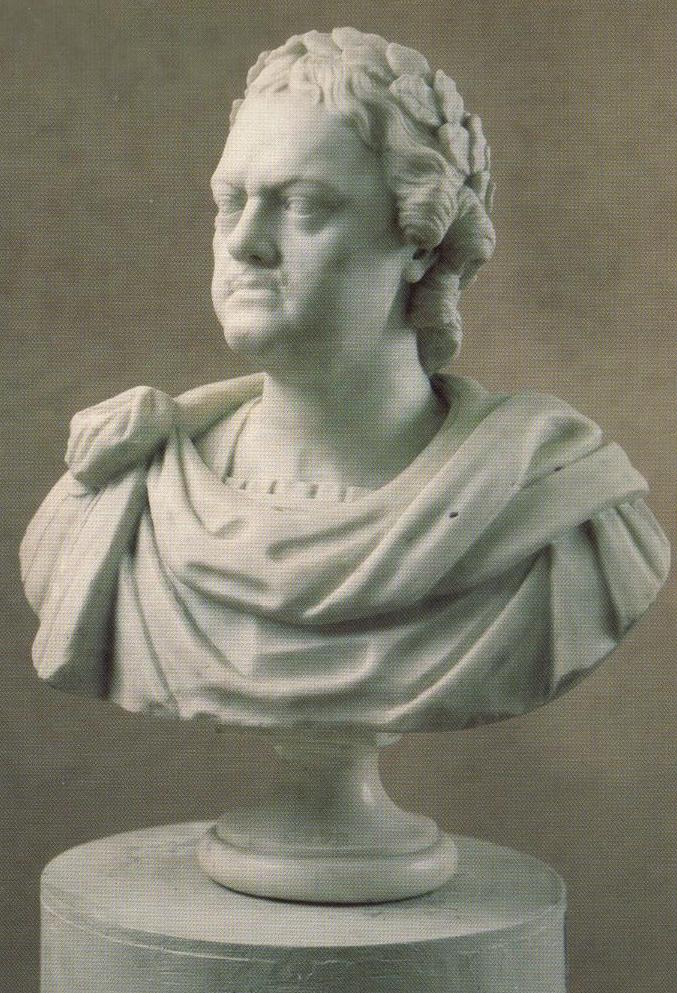 Становление личности Ломоносова пришлось на период подъёма национального самосознания, вызванного преобразовательской деятельностью Петра I. Для Ломоносова Петр I оставался идеалом человека и монарха.
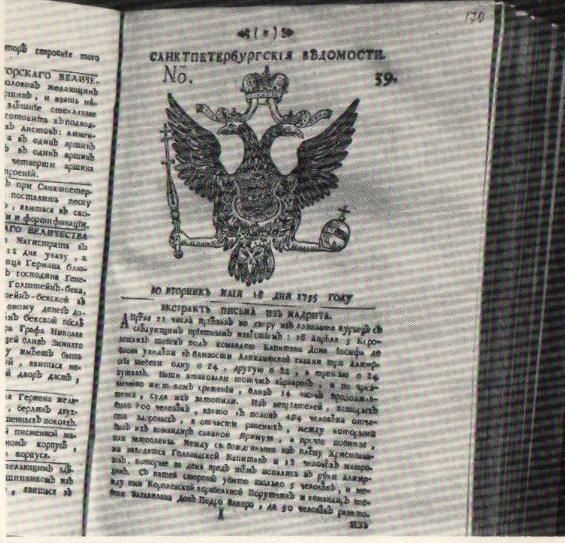 Сообщение в «Санкт-Петербургских ведомостях» об открытии Московского университета.
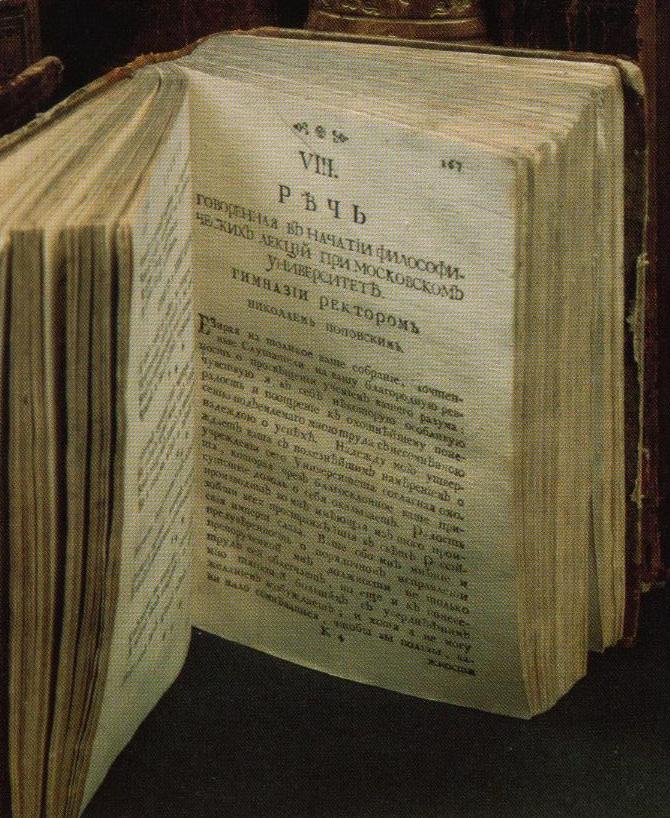 12 января 1755 года был учрежден Московский университет и размещён в здании на Красной площади у Воскресенских ворот.
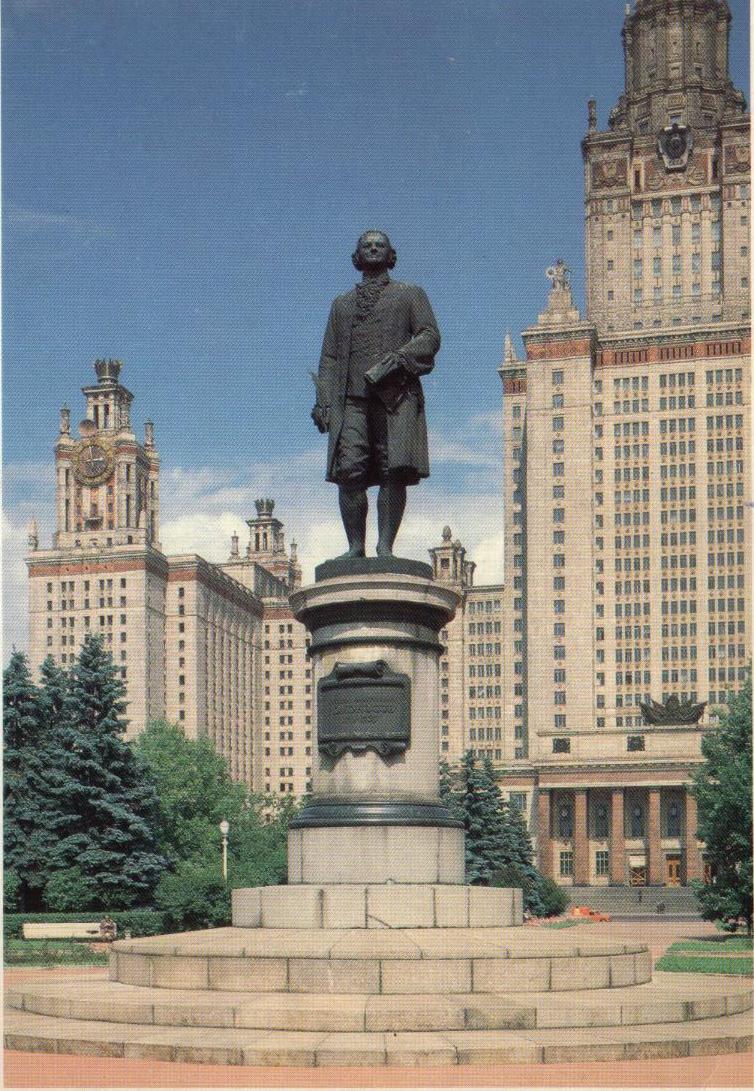 МГУ имени Ломоносова, старейшее и крупнейшее учебное заведение страны. МГУ стал крупным центром мировой культуры и лучшим памятником Росси великому учёному. В его память ежегодно проводятся Ломоносовские чтения, которые заканчиваются присуждением Ломоносовской премии МГУ
Диплом лауреата медали и премии им.М.В.ломоносова
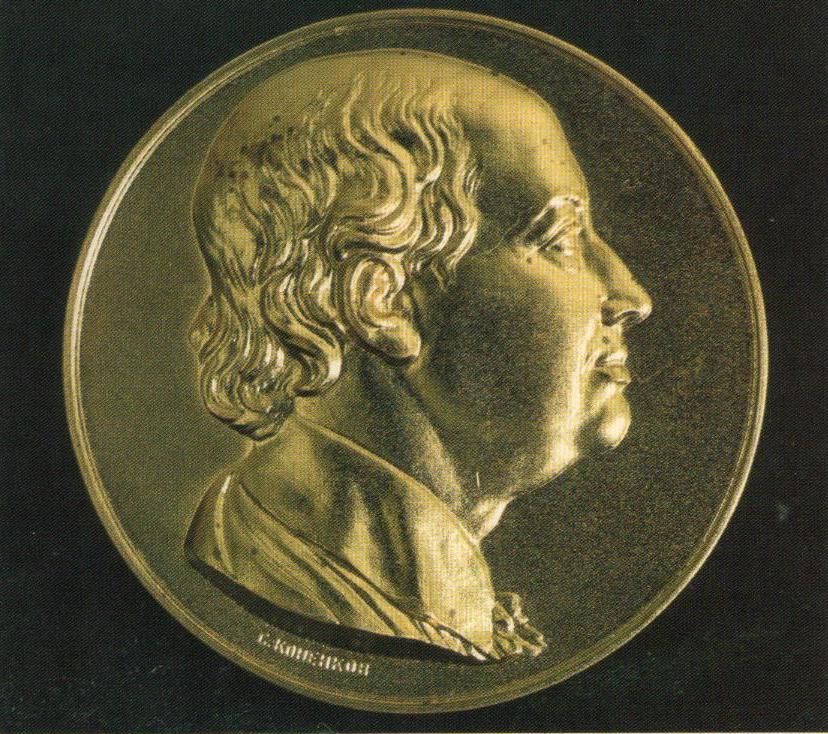 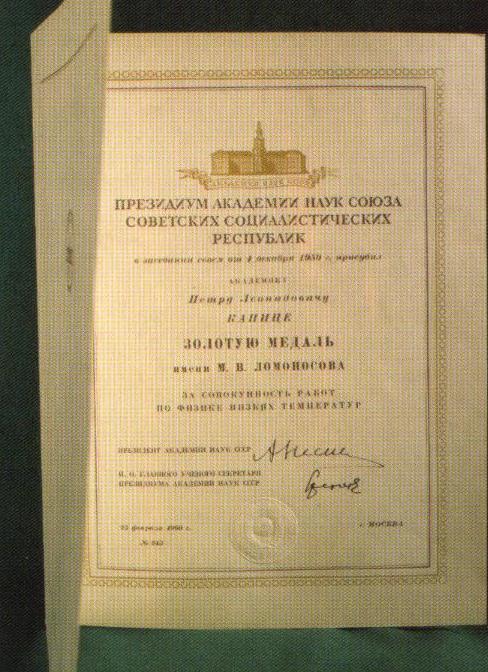 Золотая медаль имени Ломоносова -высшая награда Академии наук, присуждающаяся ежегодно за выдающиеся достижения в различных областях естественных наук.
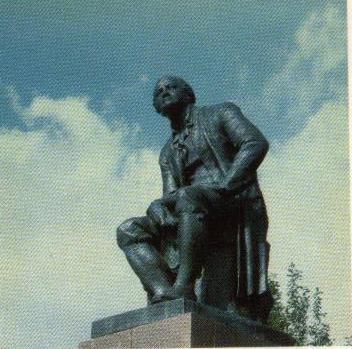 Памятник М.В. Ломоносову в селе Ломоносово. Скульптор И.И.Козловский.1958.г.
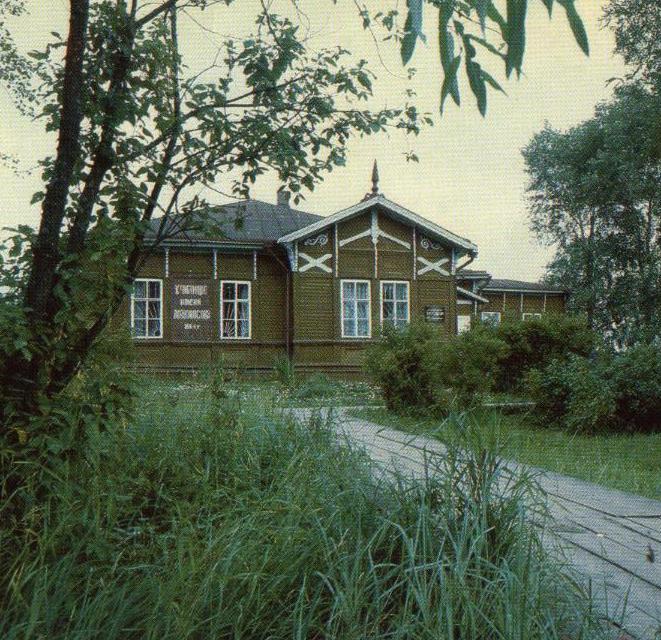 Здание музея М.В.Ломоносова в селе Ломоносово
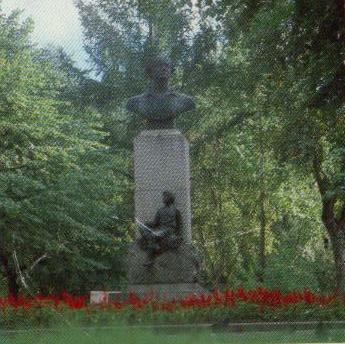 Экспозиция музея М.В.Ломоносова в  селе  Ломоносово
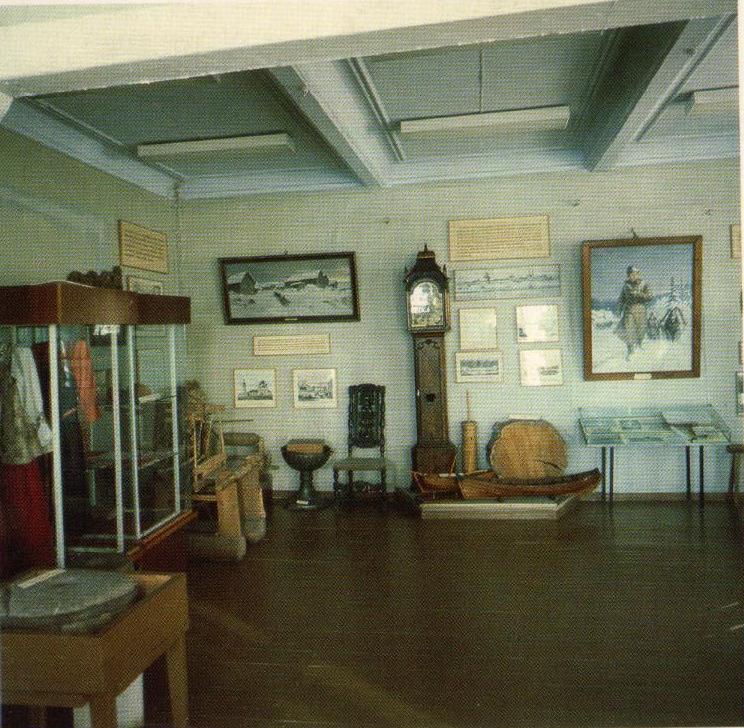 Указом Президиума Верховного Совета город Ораниенбаум Ленинградской области в 1948 году был переименован в Ломоносов. Именем великого учёного названы: горный подводный хребет в бассейне Северного Ледовитого океана, кратер на стороне Луны, одна из малых планет и минерал.